Structural Generalizability- the Case of Similarity Search -
Yodsawalai Chodpathumwan, KMUTNB
Arash Termehchy, OSU
Stephen A. Ramsey, OSU
Aayam Shresta, OSU
Amy Glen, OSU
Zheng Liu, OSU
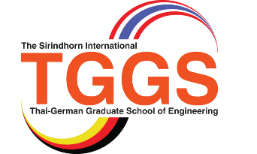 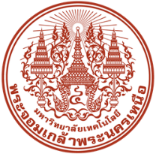 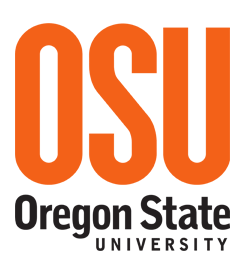 [Speaker Notes: Hello everyone
I am … from ….
The paper I will be presenting today is titled “Structural Generalizability : the case of similarity search”
This is a collaborated works with Arash, Stephen, Aayam, Amy and Zheng from Oregon State University.]
ML algorithms are widely use on graph data
Database
Similarity Mining
VLDB
Graph is a popular model to store entities and relationships
Features based on structural properties in graph
e.g., find the most similar research area to Data Mining?
	use random walk with restart (RWR)
Pattern Mining
Data Mining
SIGKDD
Software Engineering
Code Mining
keywords
published-in
papers
research areas
conferences
2
[Speaker Notes: Graph is one of popular data model that can store and represents information about entities and relationship between them.
ML algorithms hence are widely use on graphs especially to utilize the features based on the structural properties of the graphs.
*For instance, given a bibliographic data graph that shows information about conferences, publications and related research areas. One may want to find similar research area to “data mining”.
One algorithm that can be use is random walk with restart. 
The algorithm measure degree of similarity between nodes in graphs based on the probability that a random walk from data mining to other research area nodes. 
The higher the probability is, the more similar the research area is to data mining.

To utilize structural properties of this graph, instead of fully randomly walk on the graph, RWR may use only random walk that follow cetain steps or patterns in the data.
*For instance, walks must follow a pattern that visits keywords edge and paper entities before going back to another research area.
*Or a random walk that follow walk patterns that visit keyword edge, published-in edge to reach some conference between walk back to some other research area.]
Good ML algorithms generalize
Graph Databases
Images
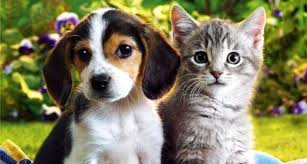 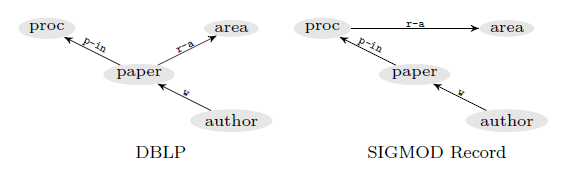 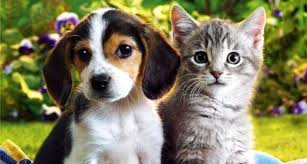 Structure
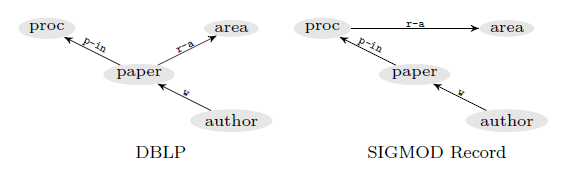 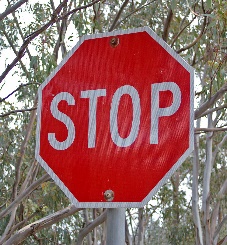 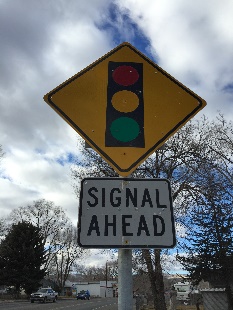 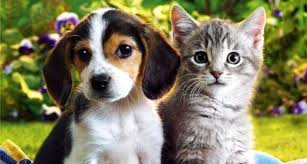 Content
3
[Speaker Notes: There are a lot of machine learning algorithms. 
Some are shown to be effective and efficient over certain dataset or structures and such.
With many data sources, a good ml algorithm should generalize.

*So What do we mean by good ML algorithms generalize, 
let us take an example for Images, say someone comes up a classification algorithm that does well in one dog vs cat domain, then how will this algorithm perform for a new domain say stop signal classification.
*This is where we have variation in the data contents.
*but we surely expect the algorithm to do equally well in a dataset with the same images but in say different angles or crops. 
*This is where we consider variation in the structure of the data that a good algorithm should be able to handle.*following the same analogy, the question is are ML algorithms perform the same for two different structural representation of the graph database even when they represent the same information, but just in a different structure (or with variation of structure)?]
Structural variation without changing content
Assume certain constraints ... 
Different in structural variations of the same set of entities and relations
Database
Similarity Mining
VLDB
Pattern Mining
Data Mining
SIGKDD
Code Mining
Software Engineering
Database
Similarity Mining
VLDB
Pattern Mining
Data Mining
SIGKDD
Software Engineering
Code Mining
4
[Speaker Notes: As an example of what we mean by structural variation with the same information content.

We will no show two graphs with two structural representations, and have the same information.
*First, we have that that two data graphs should contain the same set of entities.
Here, we have these research areas, papers, and conferences entities.
*Then say we have relationship showing where papers are published in which conferences. The same in both graphs.
*as conferences are related to some research areas…
That means those papers in the conferences is somewhat related to these research areas (indirectly)
*In the bottom graph, we explicitly have edges to show those indirect relationships between research areas and the papers.
*Also, these yellow edges that show relationship between research areas and conferences can be removed, as it can be infer from these pink and blue edges together in the second graph.
Then we can say that these two graphs, intuitively, provide the same content.]
Generalizability against structural representations
Database
Similarity Mining
VLDB
research in DB shows structural variations is prevalent.
data integration, data exchange, …
more varieties in graphs due to less rigid schema.

Q: Finding similar research area to “Data Mining” using RWR …
Pattern Mining
Data Mining
SIGKDD
Code Mining
Software Engineering
Database
Similarity Mining
VLDB
Pattern Mining
Data Mining
SIGKDD
Software Engineering
Code Mining
5
[Speaker Notes: Well, why do this concept of generalizability against structural representation variation is important?
In fact, research in database shows tha tstructural variations is prevalent especially in data integration and data exchange.

*Let’s look at two representations of the bibliographic graph with the same content as in previous slides,
Again we want to find similar research area to “data mining” using RWR.
RWR maythe answer differently over the two graphs due to the different in the connectivity between the nodes.

However, as the two graphs have the same information content, 
we would expect that RWR to return the same answers.]
ML algorithms should be structurally generalizable
Current ML algorithms are not structurally generalizable
poor accuracy on graphs other than ones used to develop them
unseen structures
They should deliver accurate results on all structures
We pursue strongest form of structural generalizability 
algorithm should return same results on all structural variations
as far as they represent the same set of entities and relationships
6
[Speaker Notes: Current ML algorithms are not structurally generalizable, or at least they are not evaluated its structural generalizability.
So we cannot guarantee the accuracy of the algorithms on graphs other than the one used to develop them.

* In this paper, we pursue the strongest form of structural generalizability
That is algorithm should return same results on all structural variaions
As long as they represent the same information (same set of entities and relationships)]
How to achieve structural generalizability
We propose a four-step plan
define graph structural variations using graph mappings
characterize (widely) occurring variations for a graph dataset
design sufficiently expressive language to extract generalizable features from data
efficient evaluation of the language over large data

We focus on similarity/proximity search on graphs
popular task on graphs
building block of many graph ML problems: community detection, link prediction, ….
7
Graph Databases & Schema
Database
Similarity Mining
VLDB
Graph database with a finite set of vertices and edges with labels
A schema of a database is a finite sets of labels with a set of constraints
Pattern Mining
Data Mining
SIGKDD
Software Engineering
Code Mining
keywords
published-in
database
keywords
published-in
papers
research areas
conferences
schema
8
[Speaker Notes: Graph database model is simply a set of vertices and edges with labels
*With schema of a database a meta-view of the graph database
Here, in this case, it is simply research area-keywrods edge paper, published in edge to conference.]
Schema Mappings
Database
Similarity Mining
VLDB
keywords
published-in
published-in
area
Pattern Mining
Data Mining
SIGKDD
Code Mining
Software Engineering
Database
Similarity Mining
VLDB
Pattern Mining
Data Mining
SIGKDD
Software Engineering
Code Mining
9
[Speaker Notes: To see how structural representation of a data graph changes, we are looking into the schema mapping.
Mapping is simply a set of logical rules that describe how to convert a database from a source schema to a target schema.
One may write rules in the form of tuple generating dependcny.
*For the graph on the left, we can use the mapping T that create an edge “area” between research areas and a conferences that are connected via keywords.and.published-in path.
And a rule that keep all published-in edges.

Note that, the schema mapping is defined over schema rather than the database instances.]
Invertible Mapping
Database
Similarity Mining
VLDB
keywords
published-in
published-in
area
Pattern Mining
Data Mining
SIGKDD
Code Mining
Software Engineering
Database
Similarity Mining
VLDB
Pattern Mining
Data Mining
SIGKDD
Software Engineering
Code Mining
10
[Speaker Notes: As mentioned earlier that we are only interested in the database and its variations that have the same information.
Therefore, we are only interested in invertible mappings.
A mapping is invertible iff there is another mapping (or inverse) that can revert all transformed database under the mapping back to their original.
In this example, consider T_inverse that keeps edge published-in, and creates edge “keyword” between a paper and a research area in the transformed graph whenerver there is a path area.published in between them in the data source. 
The rule can change the data graph on the right back to the one on the left.
If this T_inverse can do so for any data graph under the target schema back to the original graph.
Then T is invertible.]
Invertible mapping induced by constraints
Database
Similarity Mining
VLDB
Pattern Mining
Data Mining
keywords
published-in
published-in
area
SIGKDD
Code Mining
Software Engineering
Database
Similarity Mining
VLDB
Pattern Mining
Data Mining
SIGKDD
Software Engineering
Code Mining
11
[Speaker Notes: However, not every mapping is invertible.

In fact, the mapping T that we describe earlier is invertible because the left schema has this particular constraint.
That, If paper has keyword k1 and published in conference c1 and paper2 also published in c1, 
Then paper p2 must also has keywork k1.

*Without this constraint, say data mining doesn’t connect to Pattern mining.
I can still use mapping T to get the graph on the right.
However, I cannot use T_inverse to change the graph on the right to
get back the original. 
Because the graph on the right lose the fact that data mining is not connect to pattern mining.
*Hence, constraints somehow are necessary in invertible mapping that change the structure of the graph.

In fact, we have shown in our paper that, invertible mapping is induced by a schema constraint.]
Mappings change structural patterns
Database
Similarity Mining
keywords
published-in
published-in
area
VLDB
Pattern Mining
Data Mining
SIGKDD
Code Mining
Software Engineering
Database
Similarity Mining
VLDB
Pattern Mining
Data Mining
SIGKDD
Software Engineering
Code Mining
12
[Speaker Notes: As we can see that invertible mappings can change structure of the graph
And that mean it can change the structure pattern used in similarity measurement.

*for instance, consider the pattern of path between database and vldb
Say, the path that follow keywords edge and then published-in edge]
Mappings change structural patterns
Database
Similarity Mining
keywords
published-in
published-in
area
VLDB
Pattern Mining
Data Mining
SIGKDD
Code Mining
Software Engineering
Database
Similarity Mining
VLDB
Pattern Mining
Data Mining
SIGKDD
Software Engineering
Code Mining
13
[Speaker Notes: *Hence, there are two walks between database and vldb
*On the other hand, if one only consider typical path, we have that there is only one path from database to VLDB in the right hand side using the pattern “area”.

So these two patterns kind of capture different information between two entities.

To consider finding the pattern in the right graph that may capture the same information as keyword-publishein]
Richer pattern language is necessary
Database
Similarity Mining
keywords
published-in
published-in
area
VLDB
Pattern Mining
Data Mining
SIGKDD
Code Mining
Software Engineering
adding “similarity mining” and “pattern mining” to the walk ?
Database
Similarity Mining
VLDB
Pattern Mining
Data Mining
SIGKDD
Software Engineering
Code Mining
14
More details can be found on our paper …
[Speaker Notes: One may consider adding the entities ( papers) that are also connected to VLDB via publishedin.
Which mean now we can have the same amount of paths, or patterns that carry the same information.

From this observation, we may need to consider expressive language to describe patterns in order to enable structural generalizability when computing similarity score. 
In fact, there is more operations involve, that you may check them out in our papers.]
RelSim: Improve existing algorithms …
Extends existing algorithms 
Uses the sufficient relationship expression language in computing similarity scores
15
More details can be found on our paper …
[Speaker Notes: And that where we come ups with RelSim.
we extend existing algorithm such as RWR, simrank and PathSim
So that it utilize the more expressive pattern languages in the computing similarity score.

*We have proved that, by using pattern under the language with the sufficient operations, 
we can guarantee that
there exists another pattern in the transformed graph under invertible mapping,
Such that the similarity scores are the same.
And so, we have that the answers on the database and its variation are the same.

Note that we do not really invent the language, but here we show what operations of language are necessary.]
Simplifying RelSim
Variations of structures are usually hidden from users
User may not know which (complex) patterns to use

To predict patterns and its variation, 
need to figure out possible variation of structures (invertible mappings)

However, invertible mappings are induced by constraints …
 Directly predict the patterns from the constraint instead!
16
[Speaker Notes: Well, there is some following question from our findings tho.
First, variations of structures are usually hidden from users
And second users may not know which hpatterns to use

To improve usuability of RelSim, we want to predict the patterns and its varations that ensure the generalzibility of the algorithm without having users to try to find all possible structural variations by themselves. 

*since we know that invertible mappings are induced by schema constraints, and so mapping rules are partly described in the constraints itself.
We can try to directly predict the patterns from the constraint instead.]
Overview of Simplified RelSim
DB w/ constraint
Score from
Score from
pattern
17
More details can be found on our paper …
[Speaker Notes: The original problem of finding all possible variations however is a hard problem.
So we do need help by getting simple relationship pattern between entities to reduce the complexity of the problem.

*Given a simple pattern between entities of interests, a schema and constraint,
check overlapping between the simple pattern on the graph that represent the constraints
*find all those changes based on the overlaps
*then aggregate the similarity scores computed over each pattern.

The detail of our algorithm can be found in our paper.]
Experiment Settings
DBLP: 1.2M nodes, 2.7M edges



Drug and Disease Dataset (DD): 43K nodes, 1.7M edges
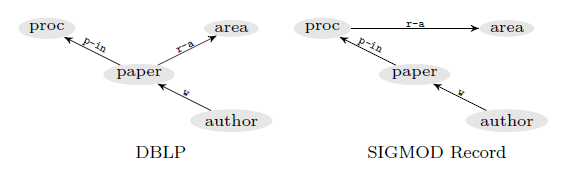 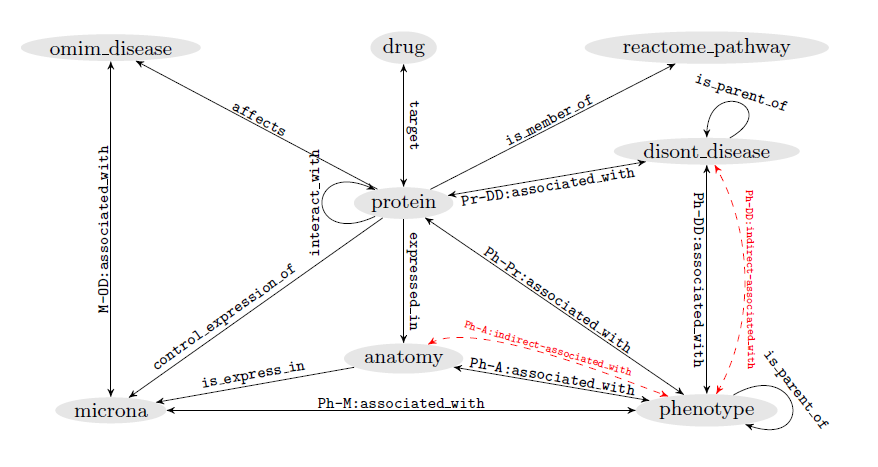 18
[Speaker Notes: For empirical study, 
we perform our experiments that over dblp graph, and drug and disease dataset.
That you may check the results in our paper. 

*** skippp to conclusion]
Structural Generalizibility
Average ranking differences of known similarity search algorithms
19
[Speaker Notes: We test structurally generalizability by measuring average ranking difference of answers from databases and their variations.]
Efficiency
Over a single expression:
DD: (dense)
	.477s for PathSim
	.511 for RelSim
DBLP: (sparse)
	.027s for PathSim
	.034s for RelSim

Over the same expression, 
	both PathSim and RelSim are equally efficient.
20
[Speaker Notes: We also test the efficiency of RelSim with its underlying algorithms to see the overhead of extra operation from RelSim.]
Conclusion
Effective similarity search algorithms that generalize over a wide structural variations of graph data.
Future work: 
data augmentations
Traditional notion of generalizability, and structural generalizability in ML for supervised and unsupervised learning on graphs.
21
[Speaker Notes: So this is all, we have proposed an effective similarity search algorithms that generalize over a wide structural variation of graph data.
An interesting future work is to investigate the connection between the traditional notion of generalizability and structural generalizability for supervised and unsupervised learning on graphs.
Also data augmentation problems]